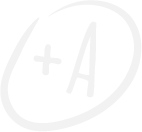 2025
Презентация опыта наставника
Как педагогу-наставнику презентовать свой опыт?
Нуртдинова Эльвира Галиевна
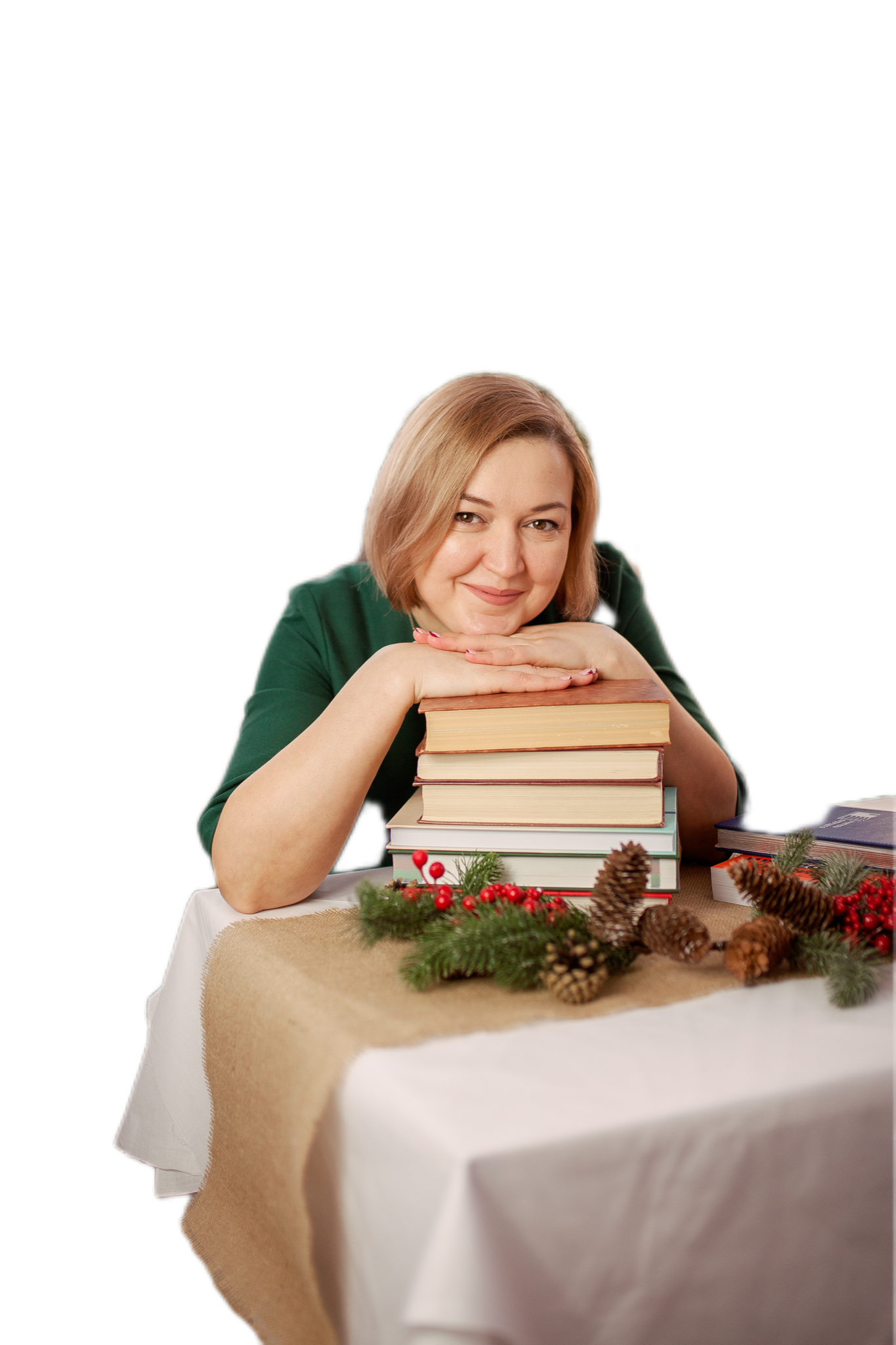 руководитель «Клуба Увлеченных Педагогов» г.Дюртюли
резидент клуба «Учитель года столицы Башкортостана»
победитель конкурса на присуждение премий «Лучшим учителям России»
Эксперт всероссийской федеральной сети «Созвездие флагманов образования»
финалист всероссийского конкурса «Флагманы образования»
Абсолютный победитель республиканского конкурса «Эффективные практики наставничества в образовательных организациях Республики Башкортостан 2024»
Зам. директора по НМР МБОУ лицей №2 г.Дюртюли учитель математики
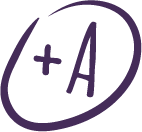 Лайфхак
полезный совет, помогающий эффективно решить ту или иную проблему.
При оценивании учитывается актуальность и методическая обоснованность,научная корректность, методическая грамотность, коммуникативная культура.Регламент конкурсного испытания: выступление конкурсанта – 10 минут,ответы на вопросы Жюри – 3 минуты.
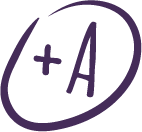 В чем разница между семинароми мастер-классом?
СЕМИНАР
МАСТЕР-КЛАСС
Мы классно рассказываем какие мы классные и благодаря чему у нас так хорошо все получается?
Мы задорно показываем и организуем деятельность других по используемым нами технологиям, методам и приемам?
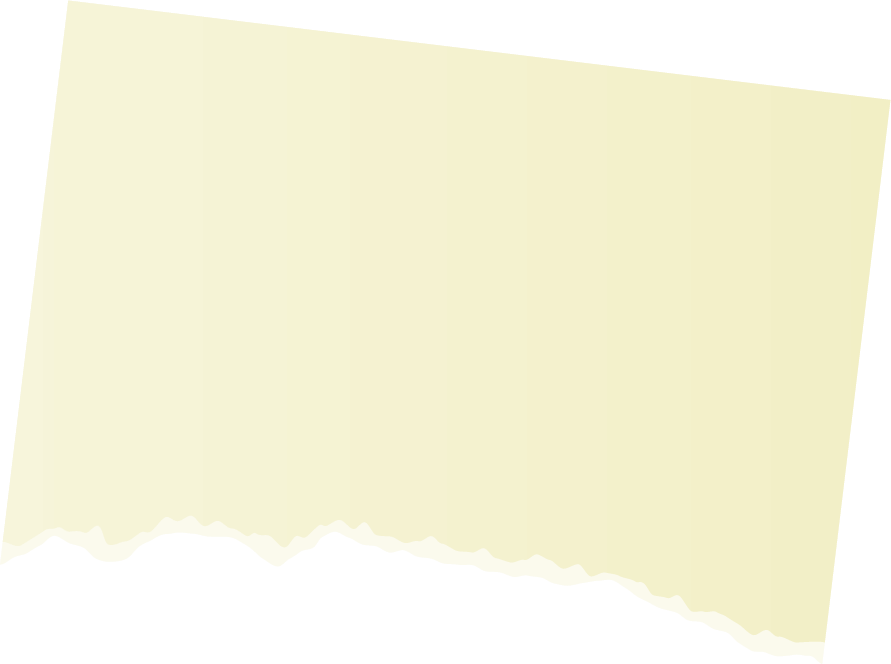 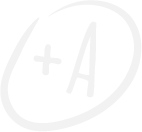 4 вопроса про семинар
01
02
03
04
О чем говорить, обобщая опыт в виде доклада (выступления)?
Как найти идею (изюминку) и не банально структурировать материал?
Как увлечь с первых слов и удерживать внимание на протяжении всего выступления?
Как совместить академичность ФГОС и личное обаяние (харизму)?
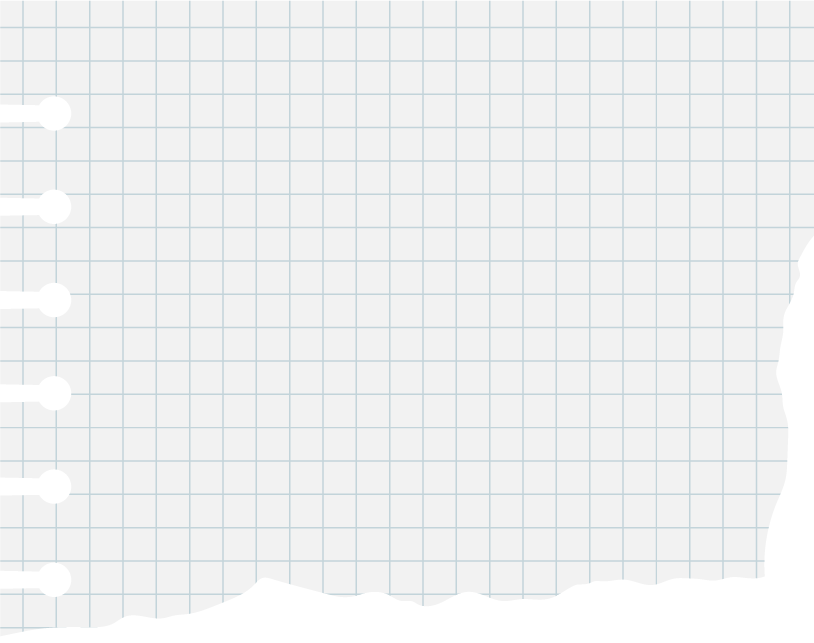 01
Ответы по семинару
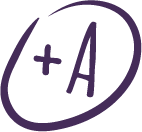 САМАЯ НАГЛЯДНАЯ, Я СЧИТАЮ, ВОТ ЭТА. В НЕЙ ОПЫТ РАССМАТРИВАЕТСЯ КАК ПРОЕКТ
Есть много разных структур обобщения опыта
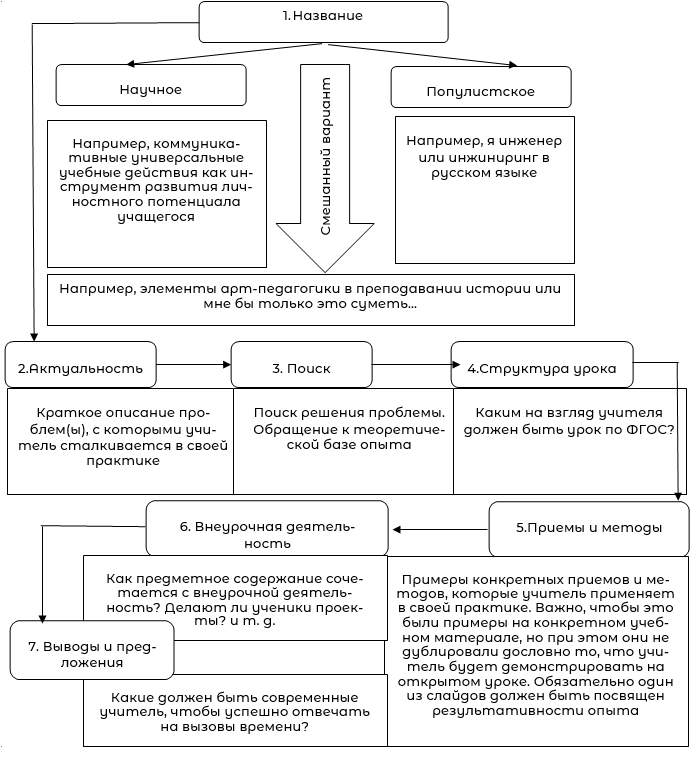 Вот другой вариант,он тоже схематичен
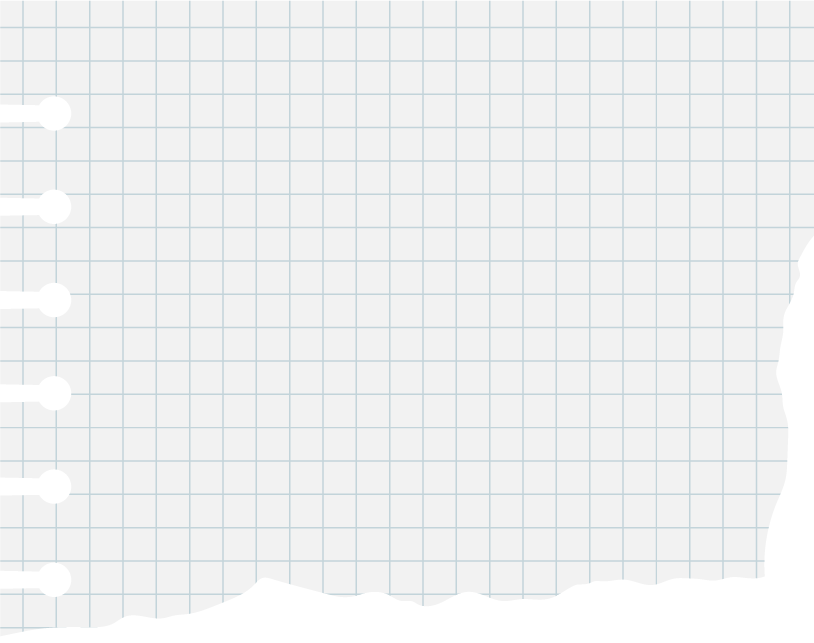 Прежде, чем начать составлять текстовое описание своего опыта как педагога-наставника (или просто педагога) определитесь со структурой. То есть выпишите составные части вашего опыта. 

Но это еще не самое первое, что надо сделать, а лишь второе
С чего начать?
Во-первых, задайте себе вопрос, что именно у вас хорошо получается. О чем вообще вы готовы поведать миру, в чем вы по-настоящему сильны?


Например, много раз выступала с обобщением своего опыта: 
В первый раз свой опыт я представила на конкурсе «Учитель года Республики Башкортостан». Я рассказывала о своем опыте как преподавателя, активно использующего в практике работы современные педагогические технологии и цифровые ресурсы.  
Далее уже было много различных презентаций, обобщающих опыт учителя и опыт.
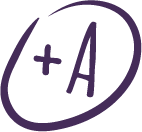 Если вы планируете выступать
Ваша задача сделать выступление увлекательным и вдохновляющим, попробуйте задать себе 4 вопроса
Вопрос 2
Вопрос 1
Вопрос 3
Вопрос 4
ЧТО
КАК
В ЧЕМ
КАКУЮ
у тебя хорошо получается?
От чего в своей работе ты получаешь наибольшее удовлетворение? Ловишь кайф?
твоя сила как докладчика?
На что можно сделать ставку? На внутреннюю харизму? На внешние атрибуты? На компьютерную презентацию?
ты сможешь удерживать внимание аудитории на протяжении всего выступления?
С помощью голоса?     С помощью движения? С помощью облика / образа?
главную мысль ты хочешь вложить в головы слушателей?
Главный итог твоего выступления? Вывод, который можно озвучить вначале и повторить в конце?
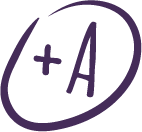 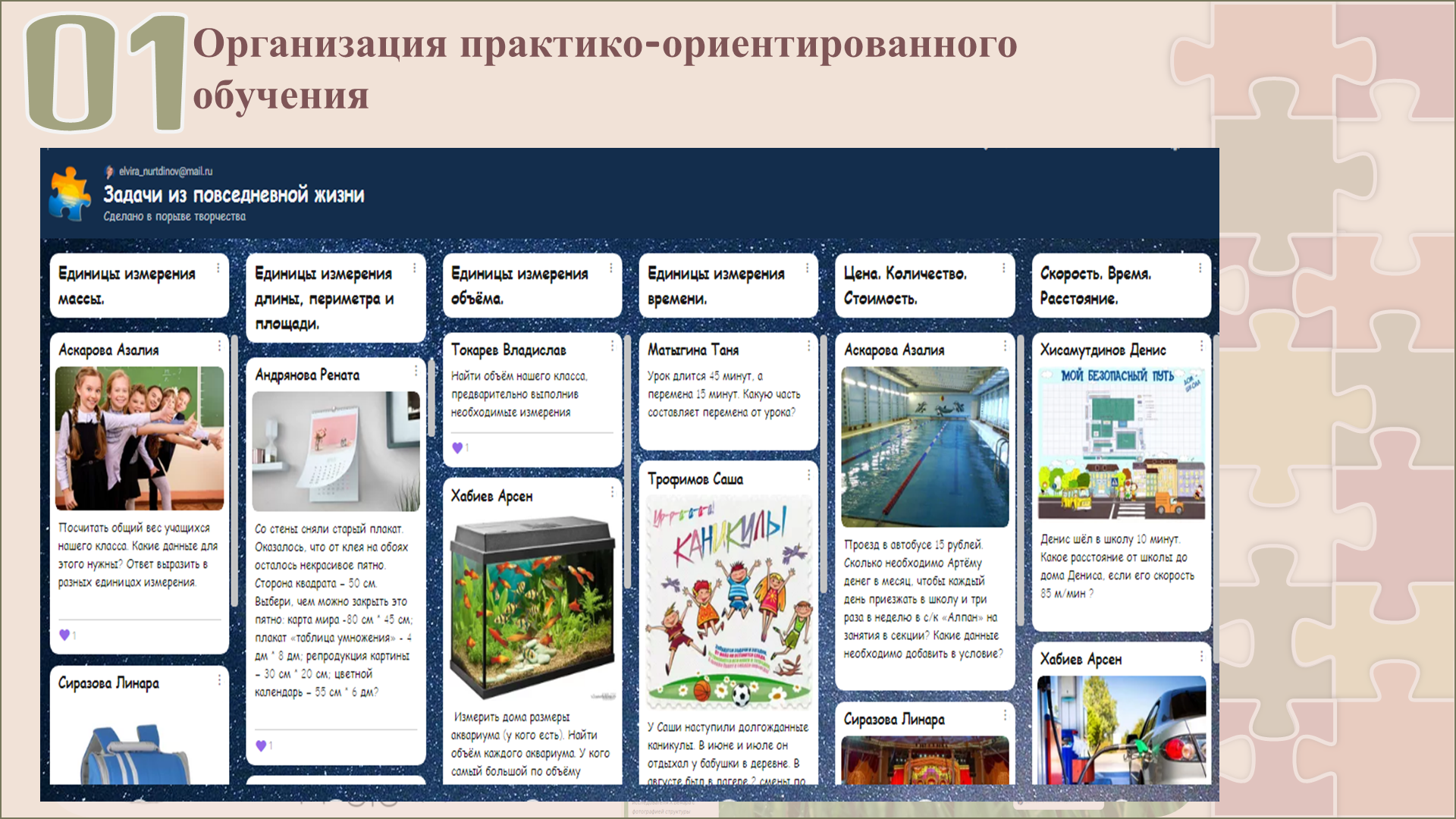 «Учитель года»
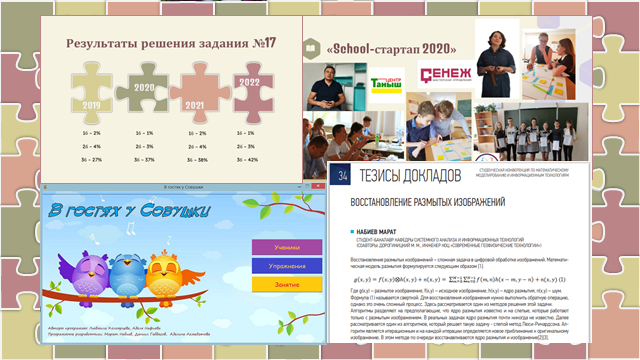 Отвечая на вопрос, что у меня хорошо получается
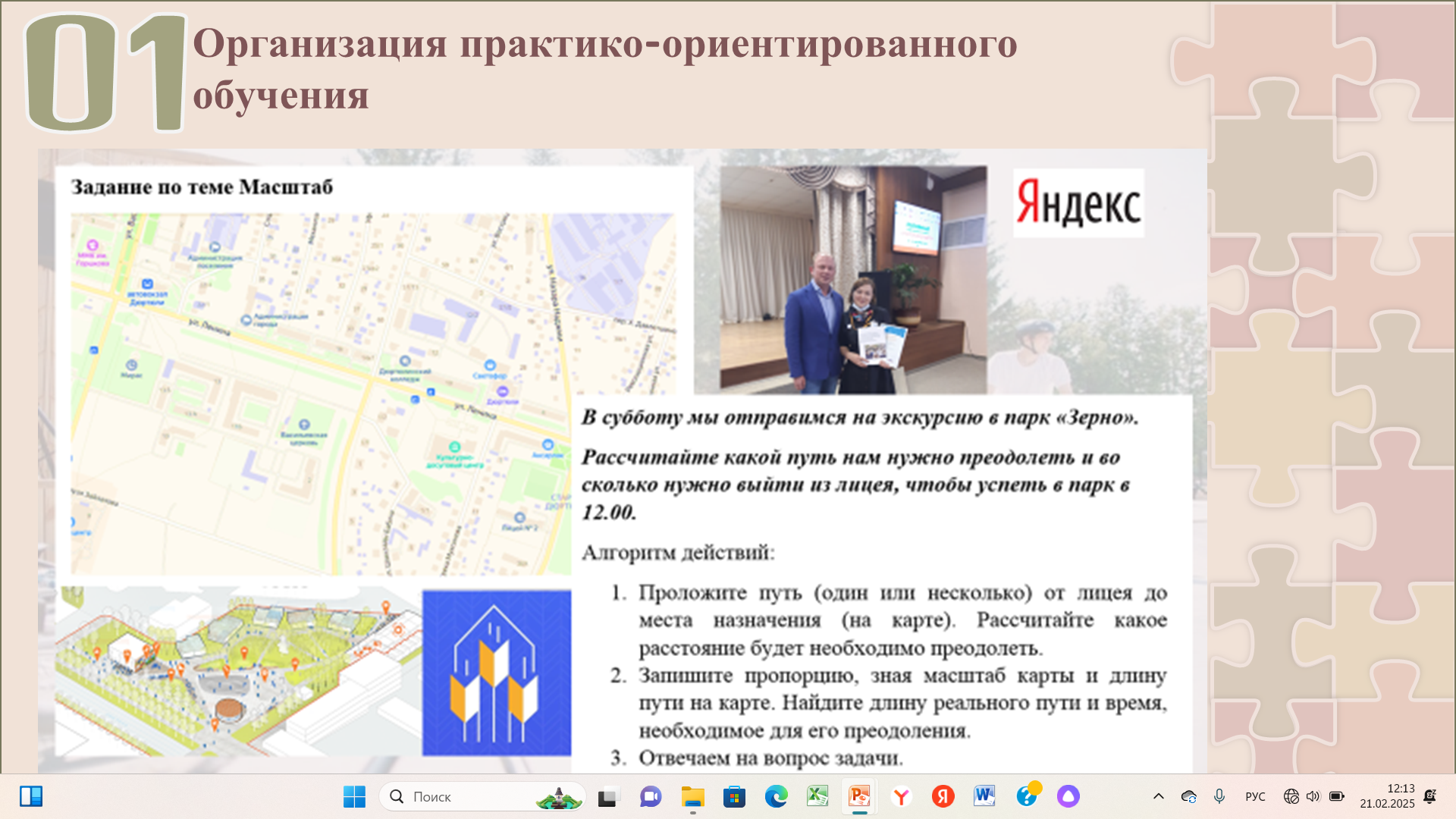 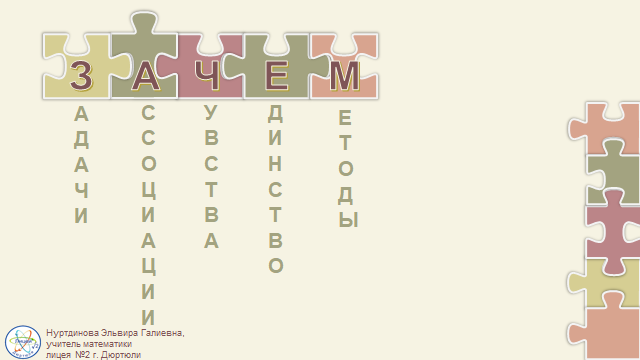 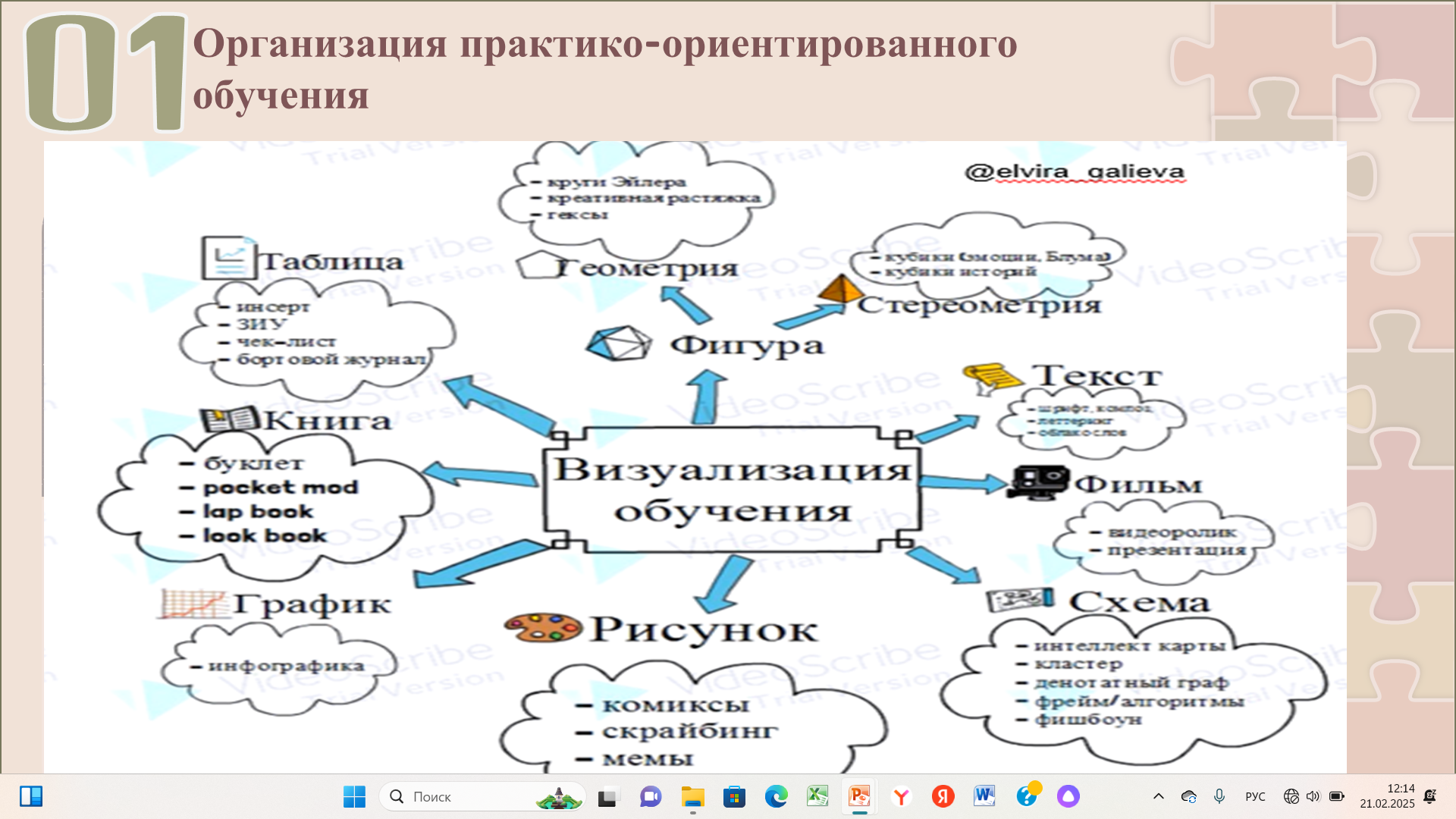 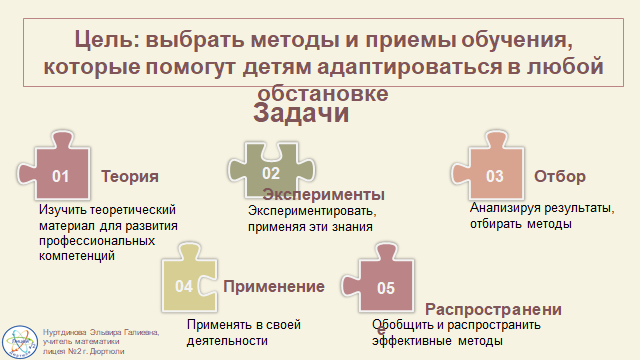 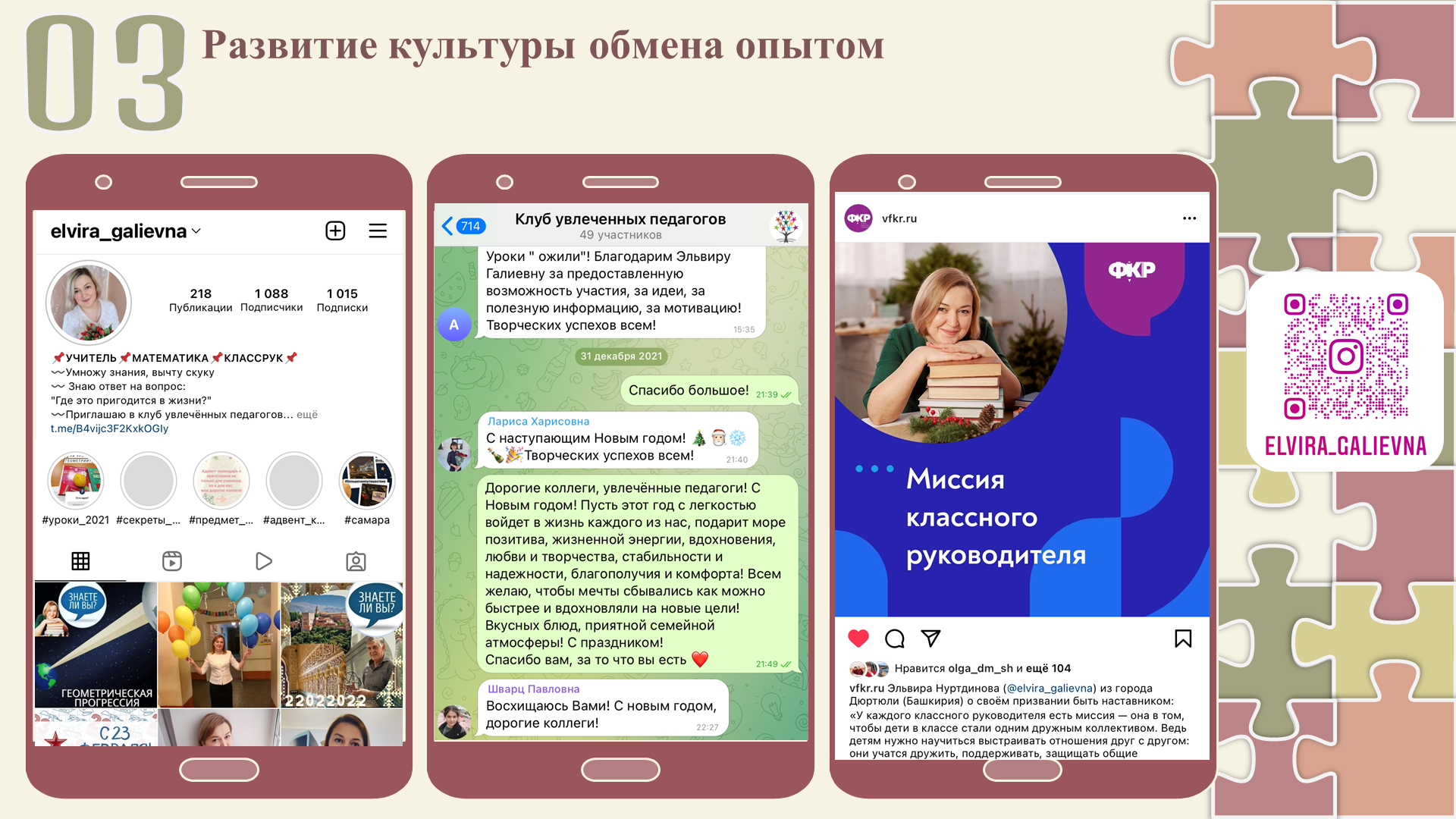 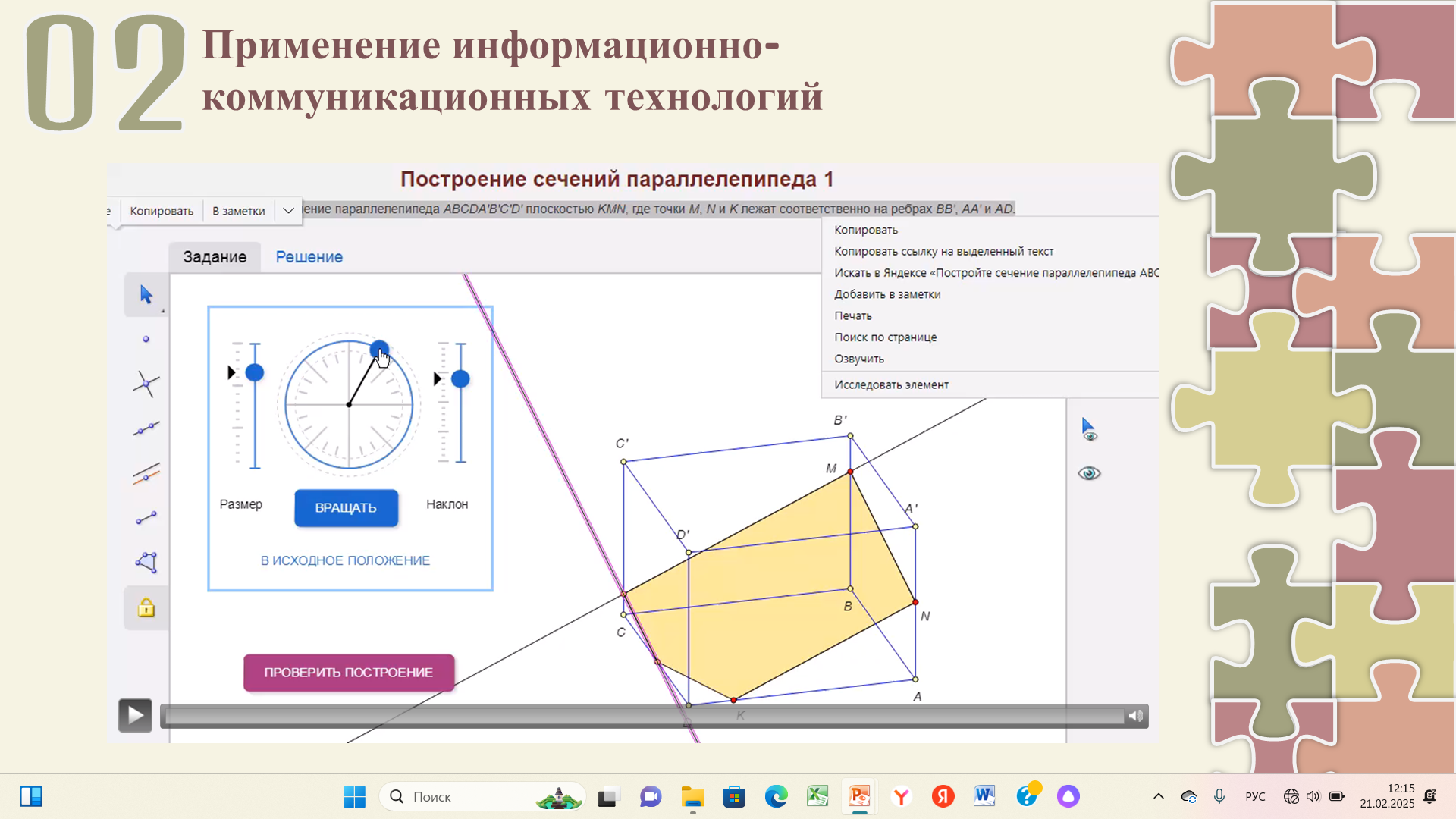 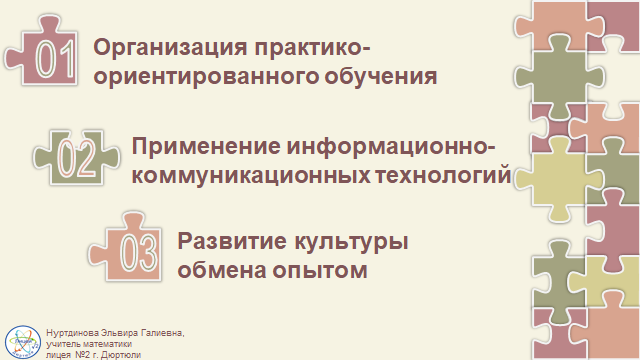 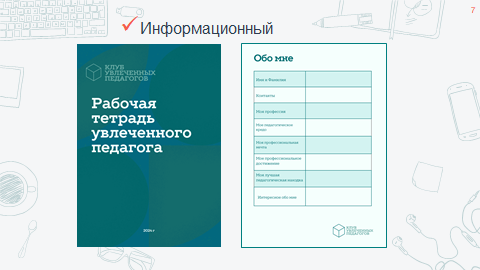 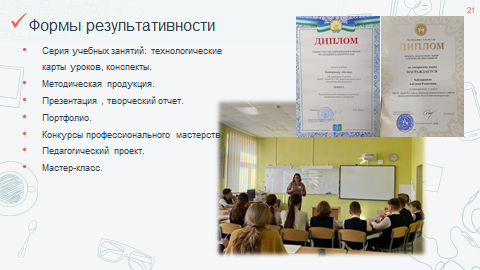 «Эффективные практики наставничества»
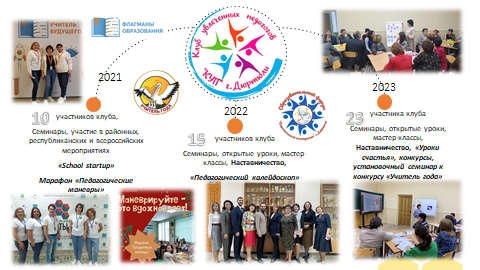 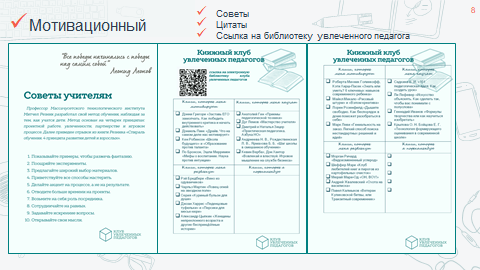 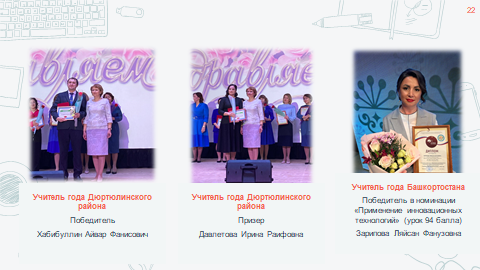 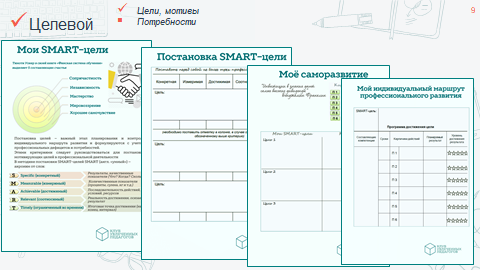 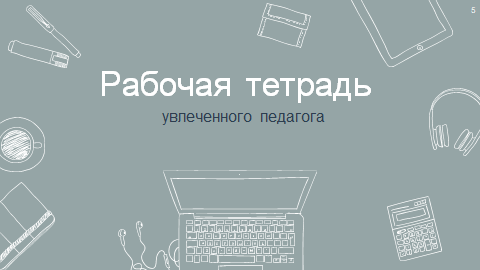 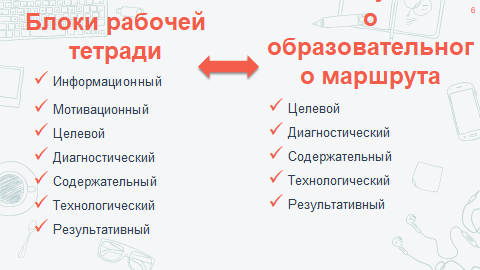 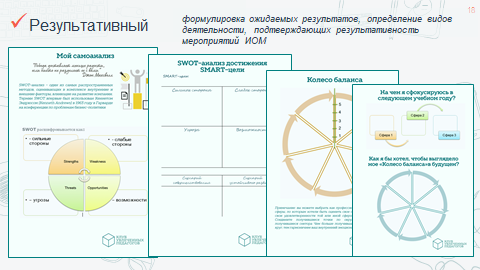 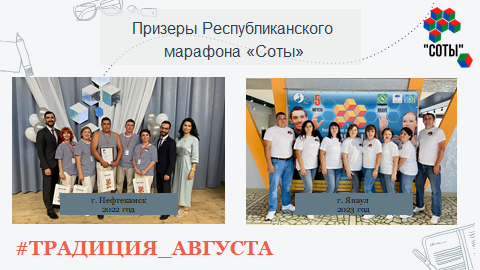 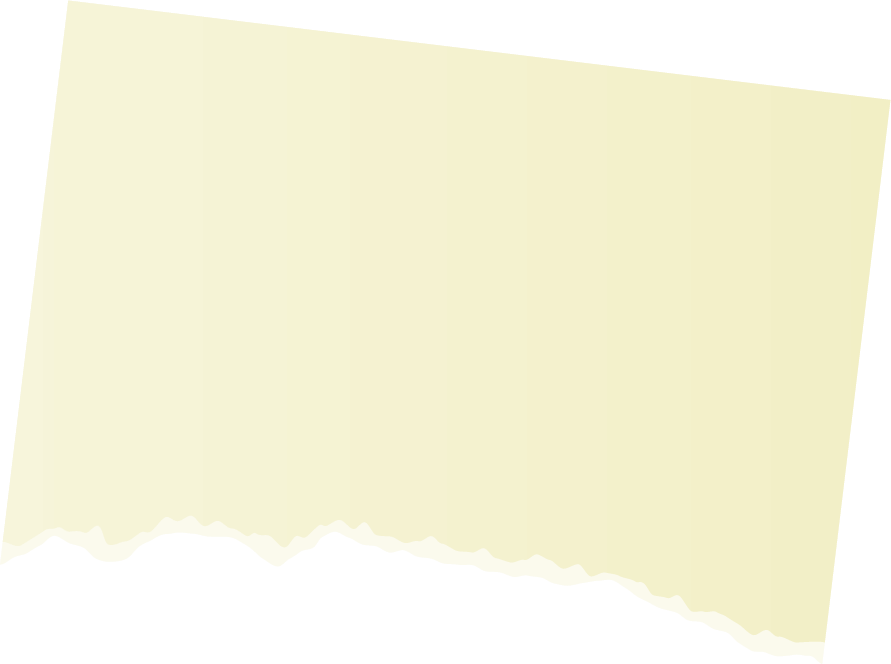 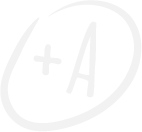 4 вопроса про мастер-класс
01
02
03
04
Как превратить выступление в мастер-класс?
Как интерактивно работать с аудиторией?
Как дополнить мастер-класс работой в фокус-группах?
Чем мастер-класс наставника отличается от мастер-класса педагога?
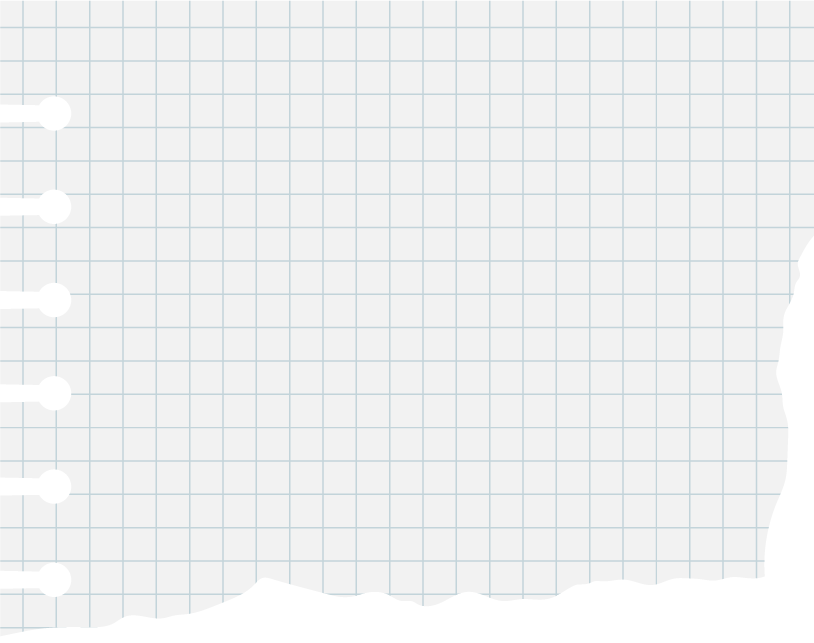 02
Ответы про мастер-класс
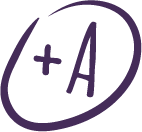 Алгоритм проектирования мастер-класса
Алгоритм проектирования мастер-класса
ВАЖНО!
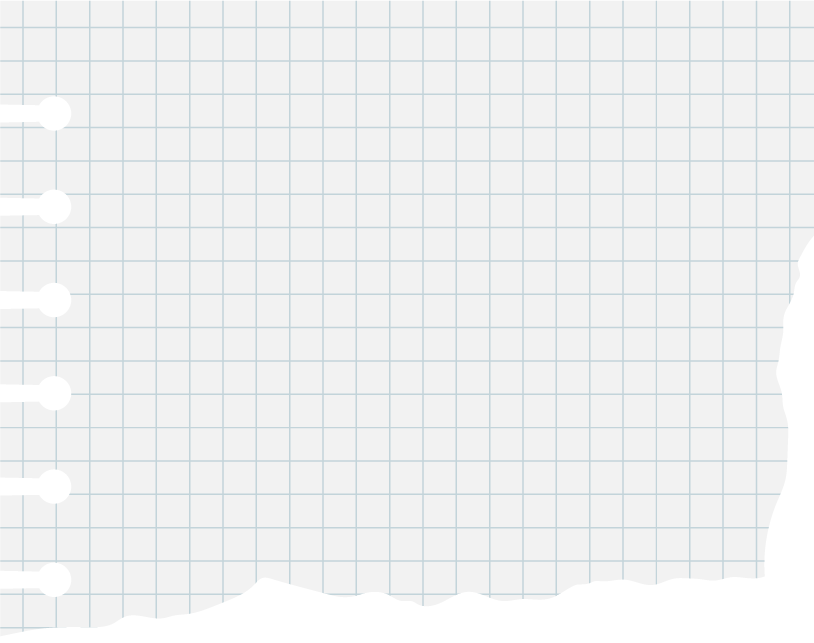 От педагога-наставника ждут мастер-класс, который будет на голову выше классических мастер-классов обычных педагогов.

То есть, ваш мастер-класс должен быть сюжетным, а не технологическим.
В чем разница между сюжетным и технологическим мастер-классами?
ТЕХНОЛОГИИ
СЮЖЕТ
т. е. педагог выбирает одну системообразующую технологию и для демонстрации эффективности ее применения на своих занятиях, демонстрирует участникам мастер-класса комплекс методических приемов
т. е. педагог интересным образом комбинирует занимательные факты из различных предметных областей, кейсы из своей практики работы, демонстрирует как бы свою собственную систему, свою собственную технологию работы
Три части, для которых нужно найти идею для сюжетного мастер-класса
ВСТУПЛЕНИЕ / пролог
ОСНОВНОЕ ДЕЙСТВО
ЗАКЛЮЧЕНИЕ / ЭПИЛОГ
1) Сторителлинг из жизни учеников и учителей – в чем проблема?
2) Показ приёмов, которые помогают решить проблему :
Работа с залом – задание на эмоции и донесение смыслов и ценностей опыта 
Работа с фокус-группой – сложное задание КУЛЬМИНАЦИЯ
Выводы и результаты.
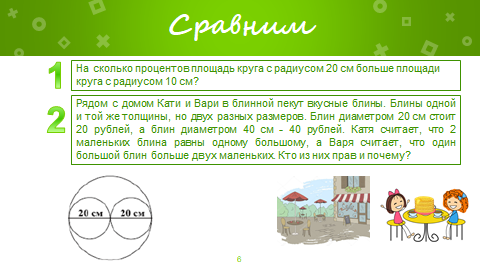 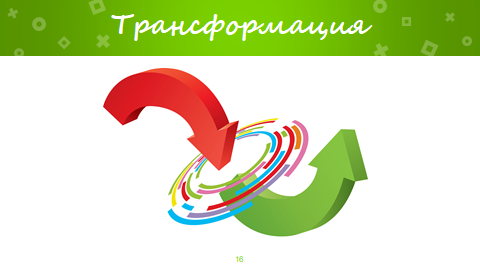 Пример
Мастер-класс «ФУГРА»
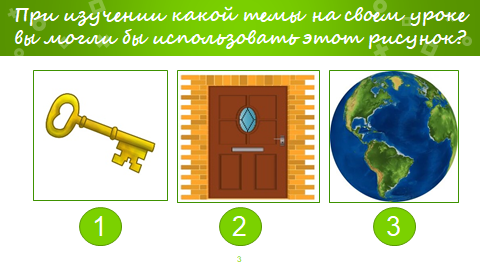 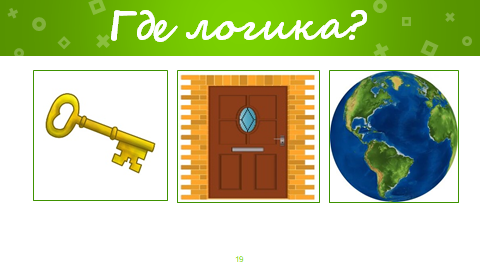 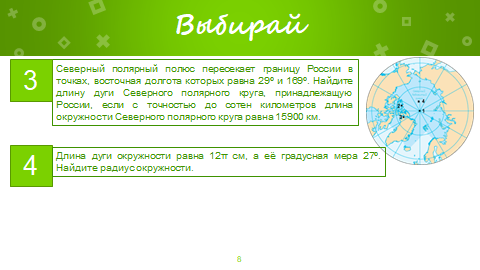 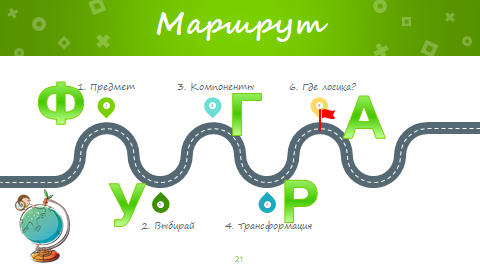 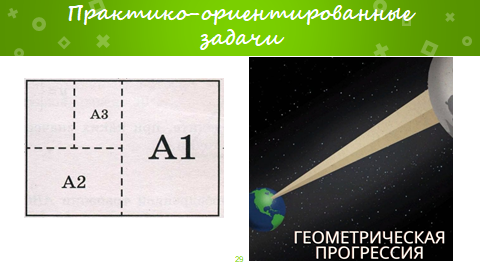 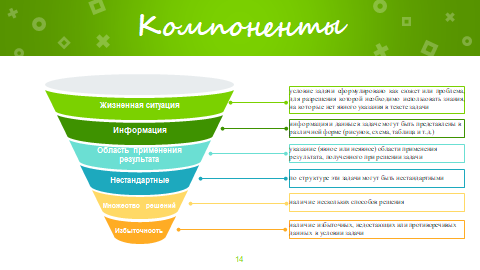 Где найти шаблоны презентаций
https://slidesgo.com/
https://slidesmania.com/
https://www.slidescarnival.com/
Спасибо за внимание!
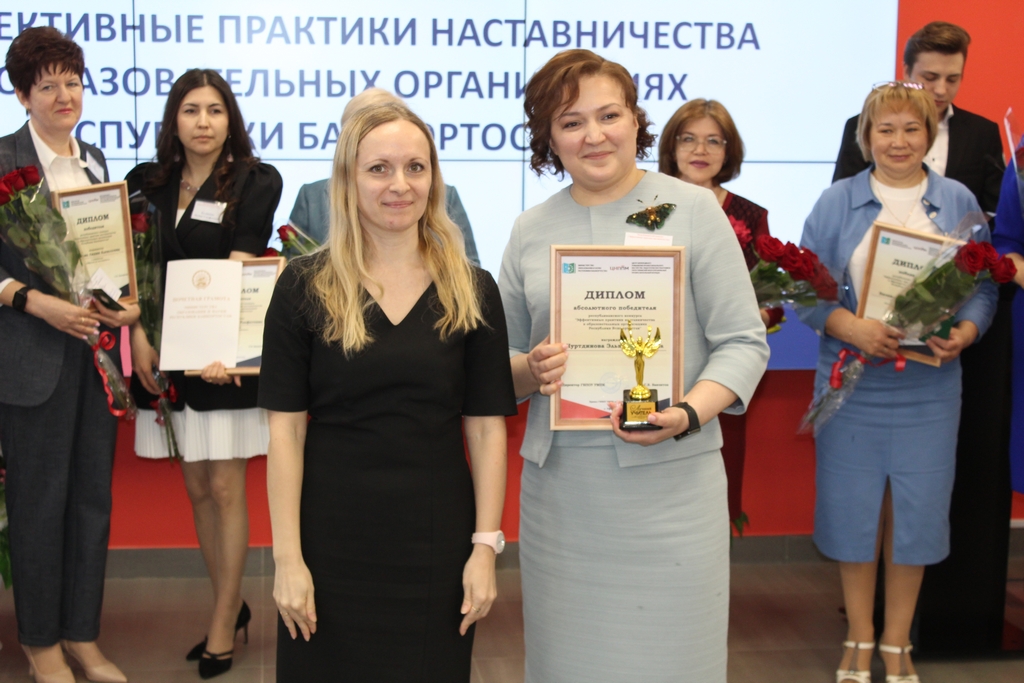